TTNWW
TST Tools voor het Nederlands als Webservices in een Workflow

Marc Kemps-Snijders

CLARIN call 4 bijeenkomst
30 augustus 2012, Amsterdam
1
TTNWW
Inpassen van bestaande tekst en spraak componenten die ontwikkeld zijn in (o.a.) CGN en STEVIN in een workflowsysteem voor web services voor onderzoekers uit de HSS met geen of weinig technische bagage
2
TTNWW
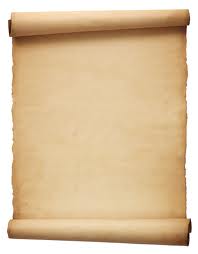 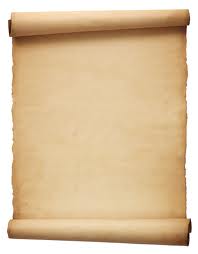 Clarin-VL
Clarin-NL
Centrum voor Computerlinguïstiek (CCL), K.U.Leuven. 
Interdisciplinary research on Technology, Education & Communication (itec), K.U.Leuven (Kortrijk) 
Center for Computational Linguistics and Psycholinguistics (CLiPS), Universiteit Antwerpen 
Elektronica en Informatiesystemen (ELIS-DSSP), Universiteit Gent 
ESAT-PSI Spraak K.U.Leuven 
Laboratory for Digital Speech and Audio Processing ETRO-DSSP, Vrije Universiteit Brussel 
Language Intelligence and Information Retrieval (HMDB-LIIR), K.U.Leuven 
Language and Translation Technology Team (LT³), Hogeschool Gent
Utrecht Institute for Linguistics OTS	
Landelijke Onderzoeksschool Taalkunde	
Max-Planck-Institute for Psycholinguistics	
Meertens Instituut (KNAW) 	
Huygens Instituut (KNAW) 	
Data Archiving and Networked Services (KNAW)
Fryske Akademy (KNAW) 	
Digitale Bibliotheek voor de Nederlandse Letteren
Instituut voor Nederlandse Lexicologie	
Centre for Language and Speech Technology
Centre for Language Studies	
Amsterdam Center for Language and Communication
Center for Language and Cognition	
Centre for Linguistics	
Tilburg Centre for Creative Computing	
Human Media Interaction Group	
Katholiek Documentatie Centrum	
Koninklijke Bibliotheek	
Veteraneninstituut	
Taal en Communicatie Vrije Universiteit	
Instituut voor Beeld en Geluid
Nederlands Instituut voor Oorlogsdocumentatie
Aletta (Instituut voor Vrouwengeschiedenis
3
Functionaliteiten Tekst
tokenization, zinssplitsing en Corpus Cleanup
Morfologische decompositie, PoS tagging, lemmatizering en herkenning van basisMWE’s en scheidbare werkwoorden
Shallow Parsing
Syntactische ontleding (incl zinssplitsing, tokenisatie, beperkte NER)
Alignering
NER & Coreferentie
Semantische annotatie: semantische rollen
Spatiotemporele analyse
4
Functionaliteiten Spraak
Conversie
Audio segmentatie
Transcriptie

	Optioneel extra modules beschikbaar
5
Web service constructie
Deels gecreëerd met behulp van CLAM
Wordt actief ondersteund vanuit CLARIN-NL
Deels ‘eigen’ implementatie bijv XML-RPC
In sommige gevallen is authenticatie en authorisatie toegepast
6
Workflows: Taverna
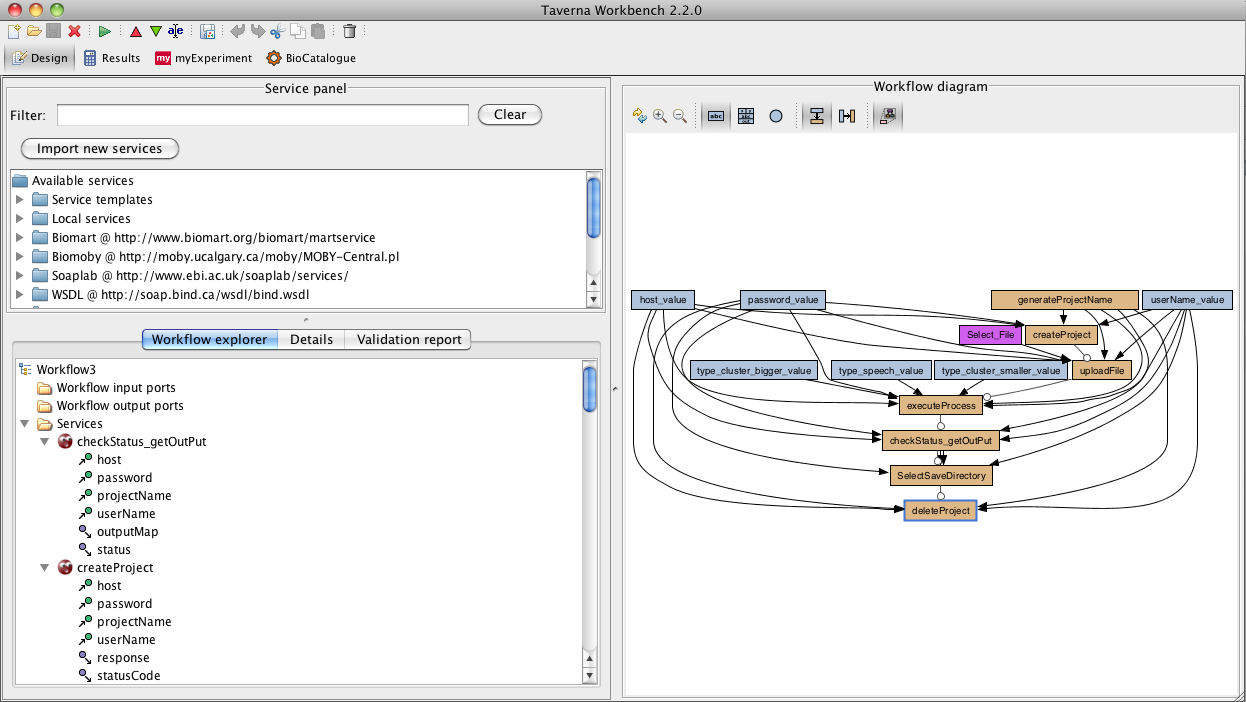 Taverna WFS komt in twee vormen:
Desktop  Taverna workbench
workflow constructie
workflow executie
Server  web service (REST of SOAP)
workflow executie


Toegang tot web services wordt gestuurd via workflows
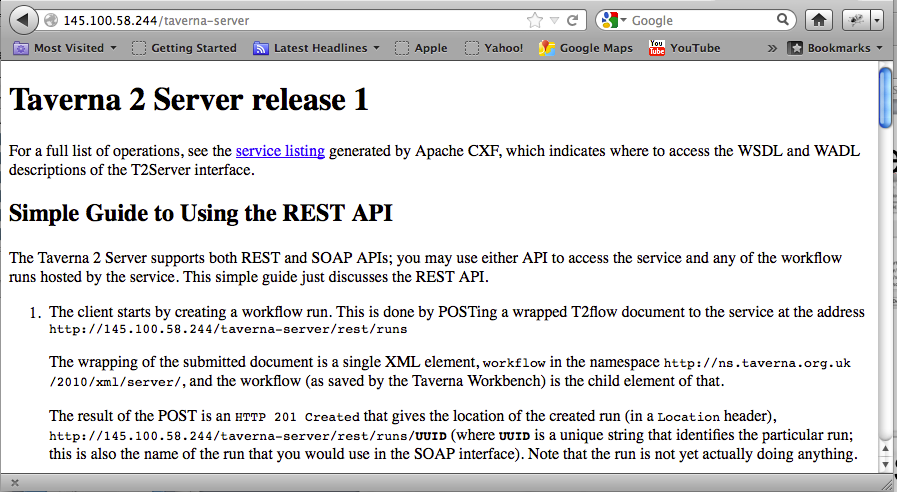 7
Web service constructie(Workbench versie)
‘Mini’ workflows beschrijven enkelvoudig service proces
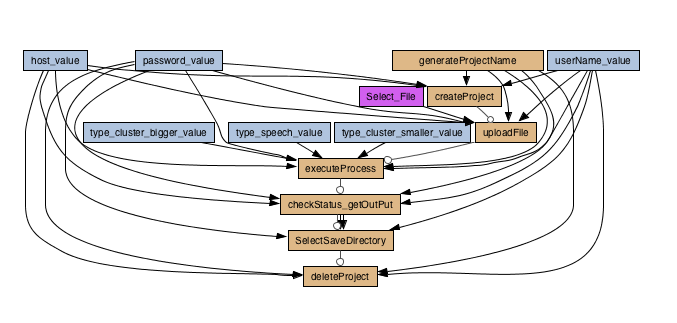 8
Web service constructie(Workbench versie)
Combinatie van ‘mini’ workflows levert complexere processen
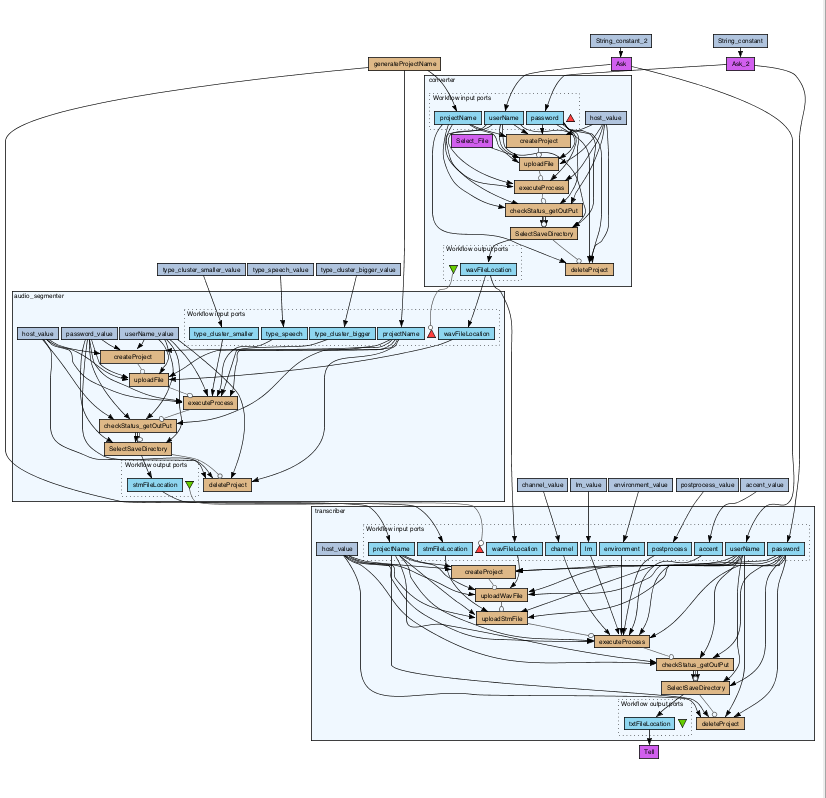 9
Web service constructie(Server versie)
Taverna workflow server versie vereist iets ander interactie patroon
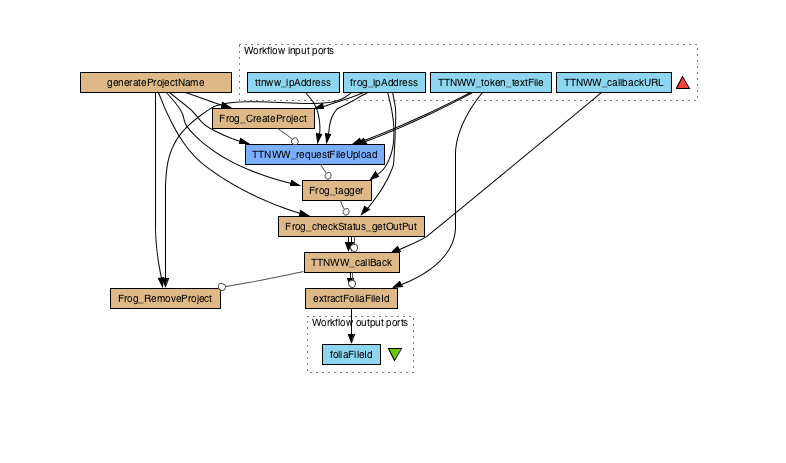 10
TTNWW web applicatie
Web applicatie voor upload, download en executie van data files.
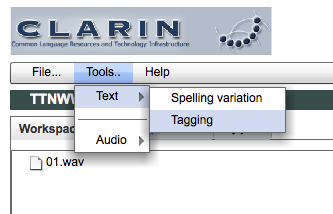 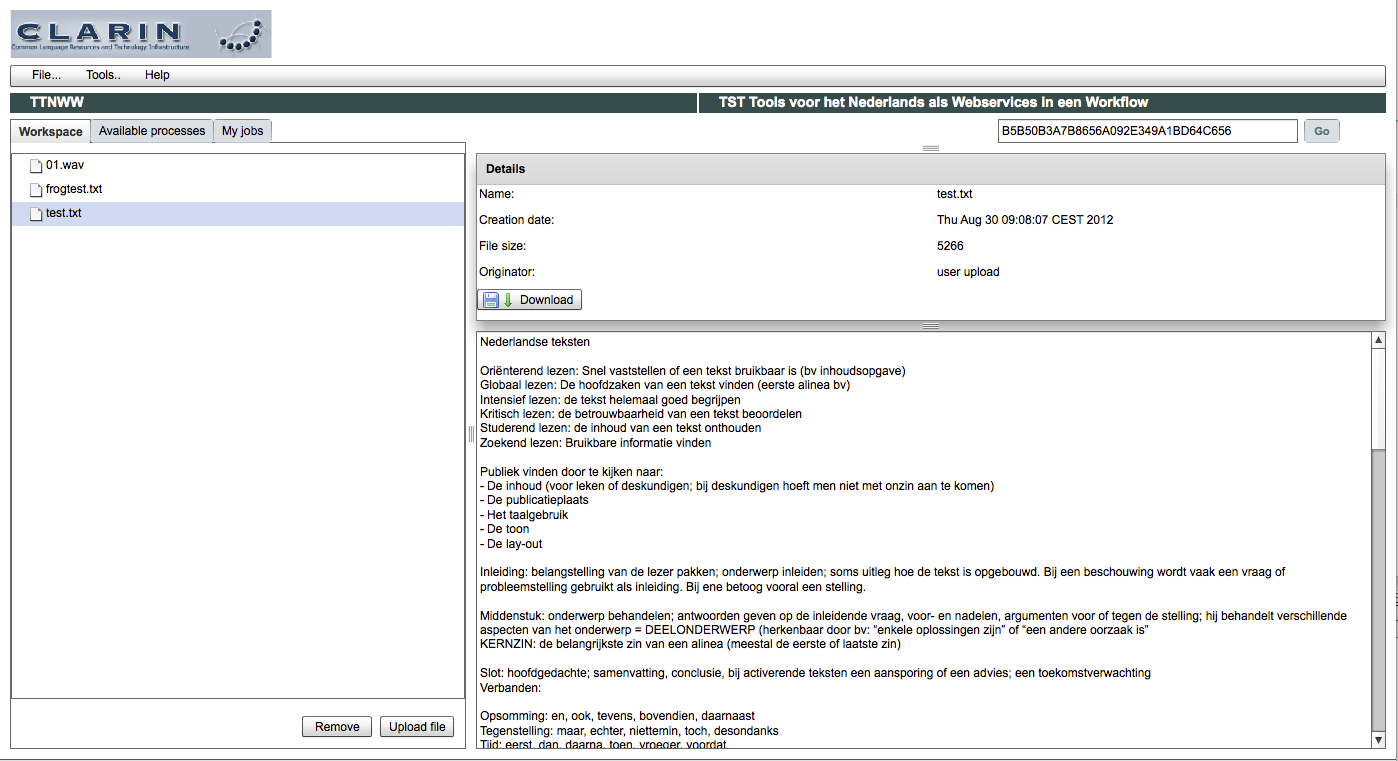 11
TTNWW interactie
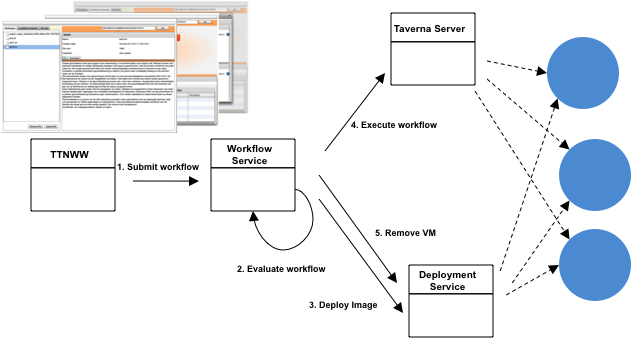 In SARA HPC cloud gedeployed
12
Cloud deployment
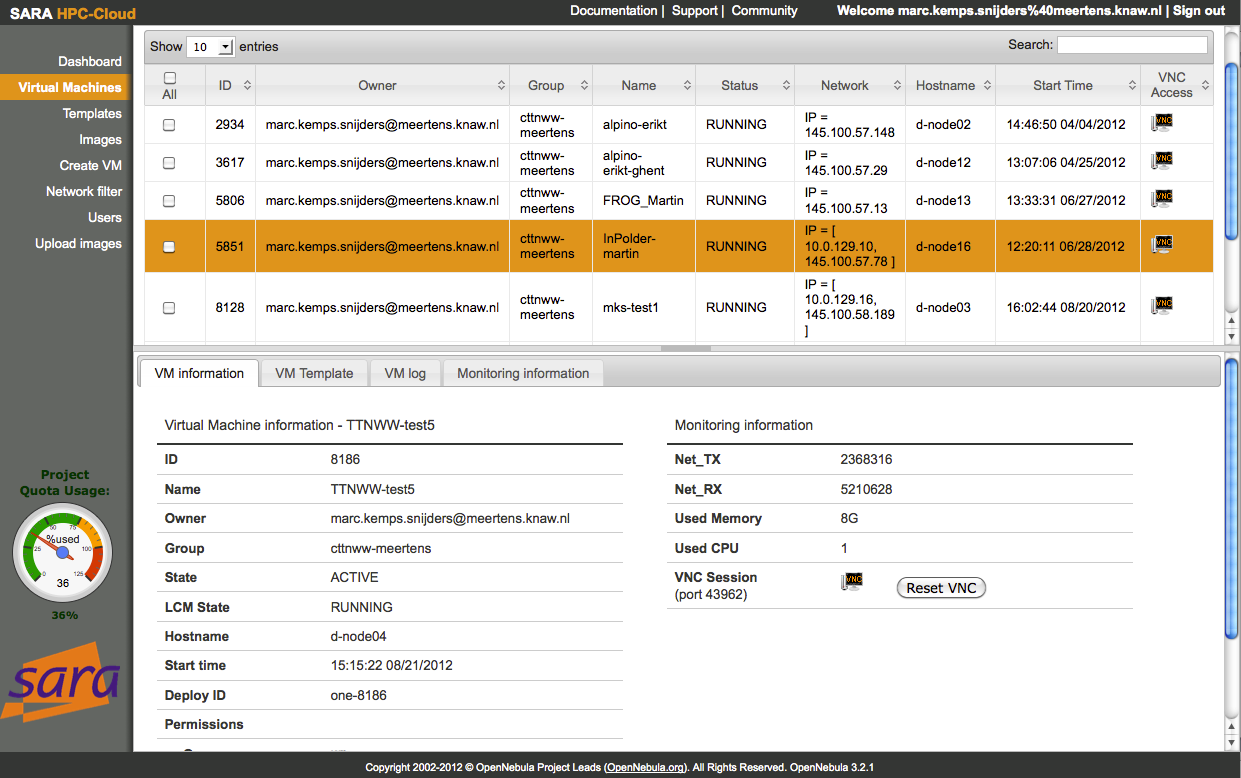 13
Wat er nog gedaan moet worden
Creatie ‘mini’ workflows voor interactie met nieuwe web services
Desktop versie ???
Server versie
Samenstellen tot complexe web services

Preparatie images
Aanpassen dynamische deployment module naar nieuwe HPC cloud infrastructuur
Inbedding in TTNWW interface
Testen, testen, testen....
14
Bedankt voor de aandacht.
15
Web service constructie(Server versie)
Aangepaste server versie met TTNWW interactie.
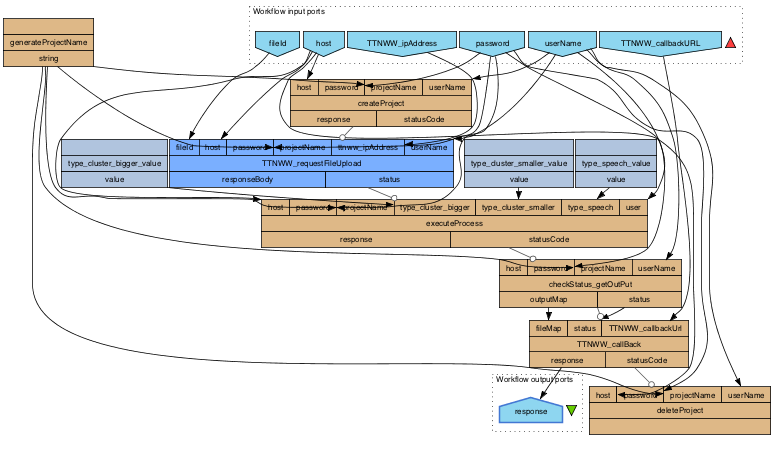 Nog vaste waarden voor input parameters
TTNWW interactie voor upload/download 
van input/output files
16
Opmerkingen
Taverna workbench heeft REST Activity Plugin voor toegang tot REST services
Deze wordt binnen TTNWW veelal niet gebruikt vanwege eerdere problemen met CLAM
Biedt geen mogelijkheid tot authenticatie
Aansturing wordt nu veelal geregeld via (Java)beanshell scripts
Voor de input parameters zijn constante waarden gebruikt
Voor de file selectie is een local service(‘Select File’) gebruikt
Dit werkt alleen in workbench scenario !!!
17